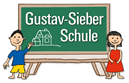 Ganztagesschule
Stundenplan Klasse 1
Stundenplan Klasse 2
Stundenplan Klasse 3 u. 4
Sie haben die Wahl
Halbtagsschule: Montag-Freitag von 8:00 – 11:15 Uhr. Ein bis zwei Nachmittage Unterricht von 13:30 – 15:00 Uhr.
Halbtagsschule plus Lernband: Montag-Donnerstag von 8:00 – 12:15 Uhr, Freitag 8:00 – 11:15 Uhr. Ein bis zwei Nachmittage Unterricht von 13:30 – 15:00 Uhr.  
Ganztagsschule: Montag-Donnerstag von 8:00 – 15:00 Uhr. Freitag von 8:00 – 11:15 Uhr.
Erläuterung EKB
EKB 15 - ergänzende kommunale Betreuung von Mo. – Fr. von 7:00 Uhr bis 8:00 Uhr und Fr. von 11:15 Uhr – 15:00 Uhr.
Das heißt: Sie können Ihr Kind täglich bereits ab 7:00 Uhr betreuen lassen und haben auch am Freitag eine Betreuung bis 15:00 Uhr. Nur die Betreuung am Morgen oder nur am Freitag ist nicht buchbar.
EKB 15 Ferien - ergänzende kommunale Betreuung von Mo – Fr. von 7:00 Uhr bis 15:00 Uhr an 35 Tagen pro Schuljahr
Wie oben und zusätzlich wird eine Betreuung an 35 Ferientagen von 7:00 – 15:00 Uhr gebucht.
Erläuterung EKB
EKB 17 - ergänzende kommunale Betreuung von Mo. – Fr. von 7:00 Uhr bis 8:00 Uhr und 15:00 - 17:00 Uhr sowie Fr. von 11:15 Uhr – 17:00 Uhr
Das heißt: Sie können Ihr Kind von Montag – Freitag bereits ab 7:00 Uhr betreuen lassen und im Anschluss an die Ganztagesschule von 15:00 – 17:00 Uhr, freitags von 11:15 – 17:00 Uhr. Auch hier kann nur das Gesamtpaket gebucht werden.
EKB 17 Ferien - ergänzende kommunale Betreuung von Mo. – Fr. von 7:00 Uhr bis 17:00 Uhr an 35 Tagen pro Schuljahr.
Wie oben und zusätzliche Betreuung von Mo.-Fr. von 7:00 – 17:00 Uhr an 35 Ferientagen.
Erläuterung EKB
EKB 1. Schulwoche – ergänzende kommunale Betreuung für die Erstklässler während des Schulunterrichts am Vormittag bis zur Einschulung. Dieser Elternbeitrag wird einmalig im September fällig.
Angebote im Ganztag
Freispiel drinnen und draußen
Spielangebote
Kreativ-Angebote
Sport
Kochen und Backen
Soziales Lernen
Rückzugs- und Ruhemöglichkeit 
Musik
und vieles mehr……
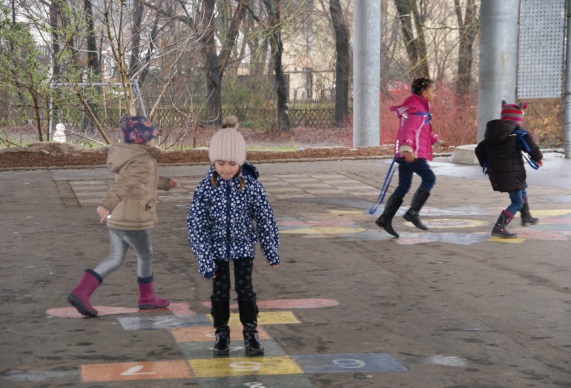 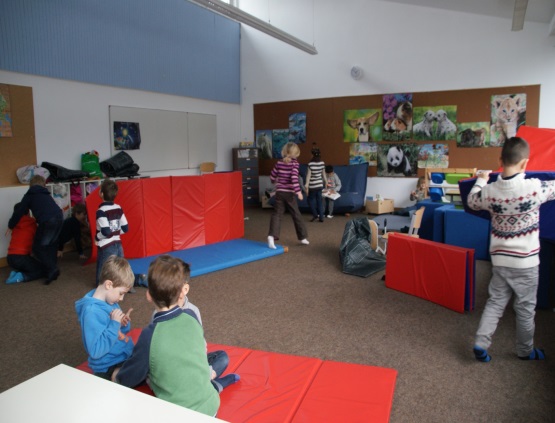 Rund ums Mittagesssen
Kosten: Kann bei der Gemeinde erfragt werden
Kinder essen in drei Schichten.
Essen noch in der provisorischen „Mensa“
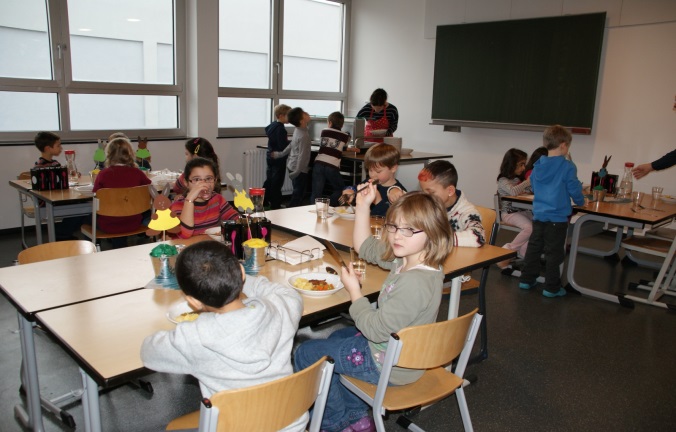 Wir sind ein Team
In der Ganztagesschule arbeiten viele verschiedene Menschen zusammen. 
Dazu gehören:

Lehrerinnen und Lehrer
Erzieherinnen und Erzieher
Schulsozialarbeiterinnen

Die Kinder haben feste Bezugspersonen.